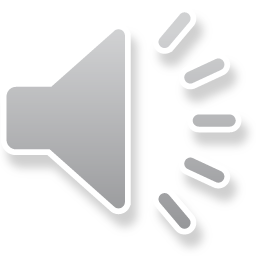 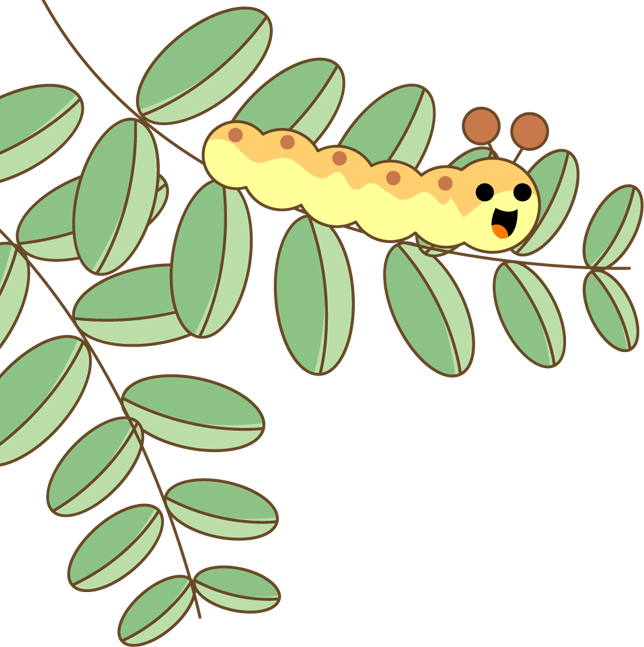 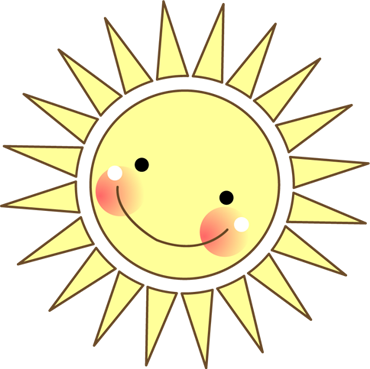 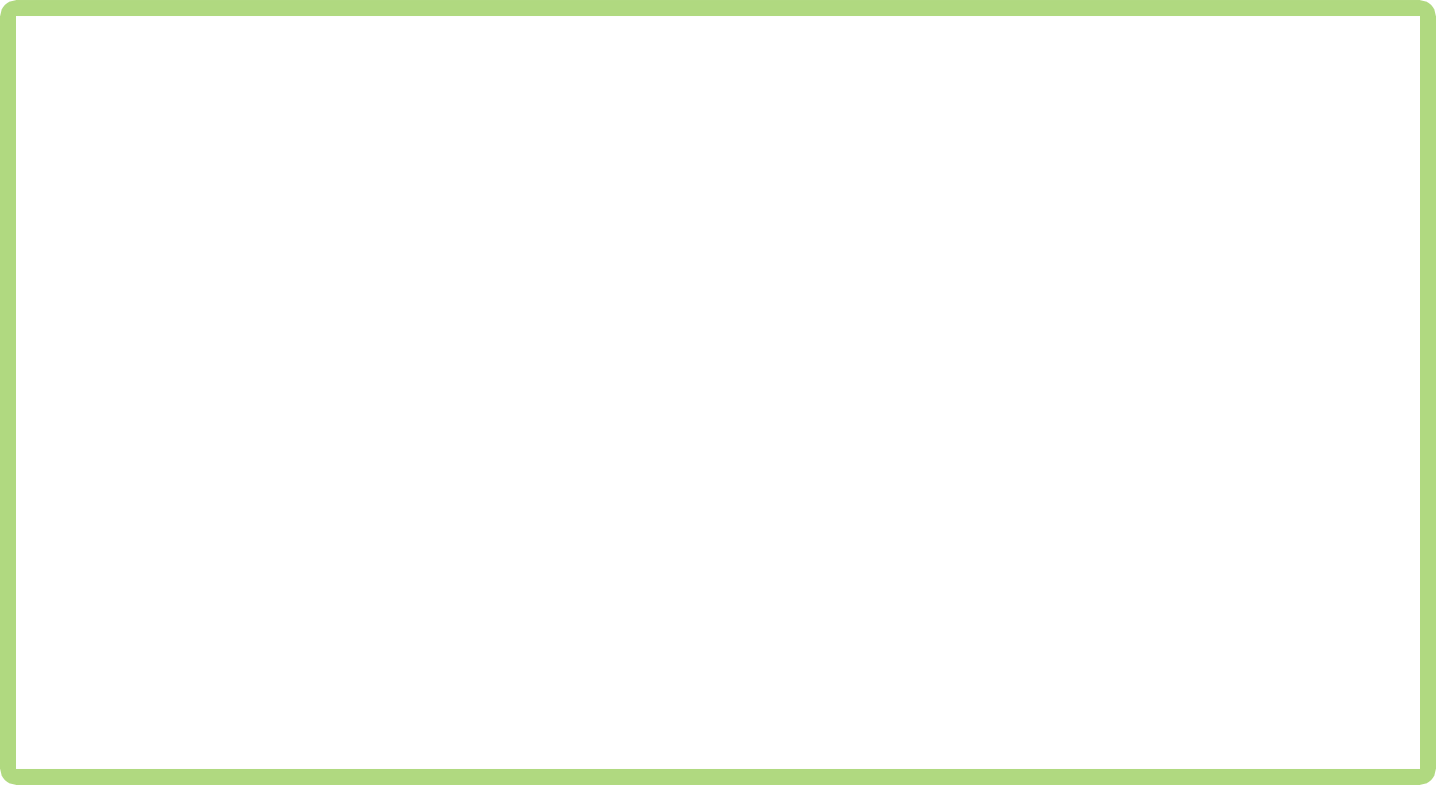 LUYỆN VIẾT ĐOẠN
Tuần 12
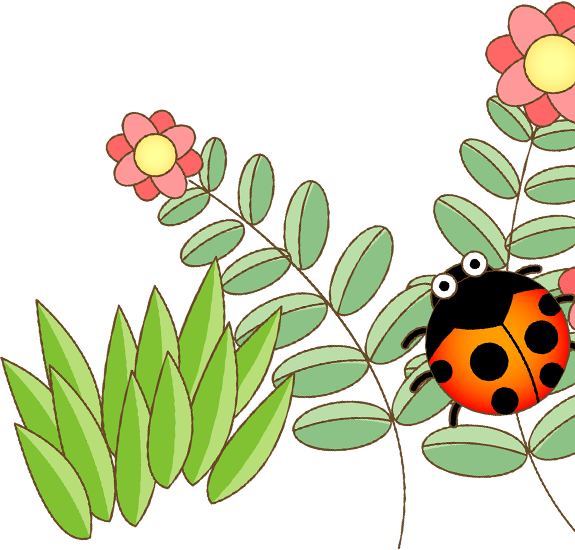 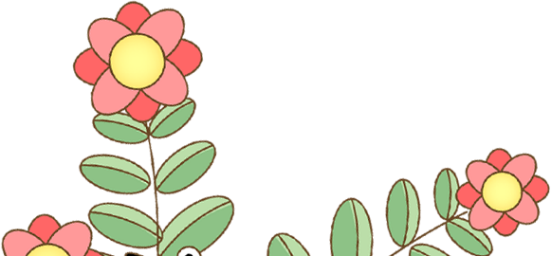 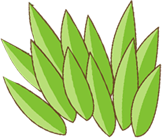 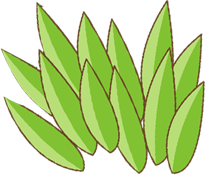 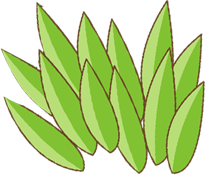 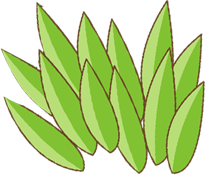 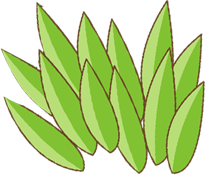 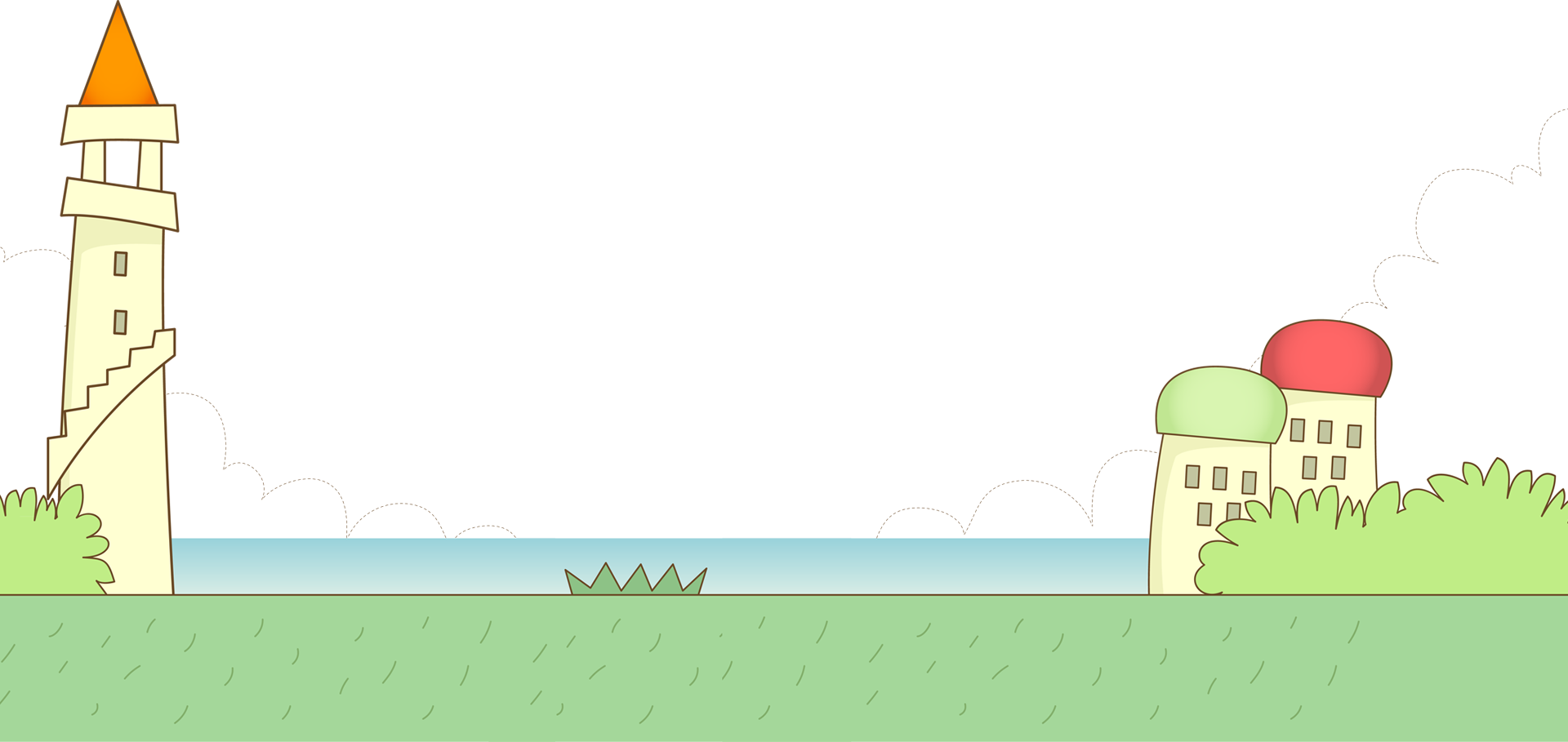 1
Giới thiệu các đồ chơi mà trẻ em yêu thích.
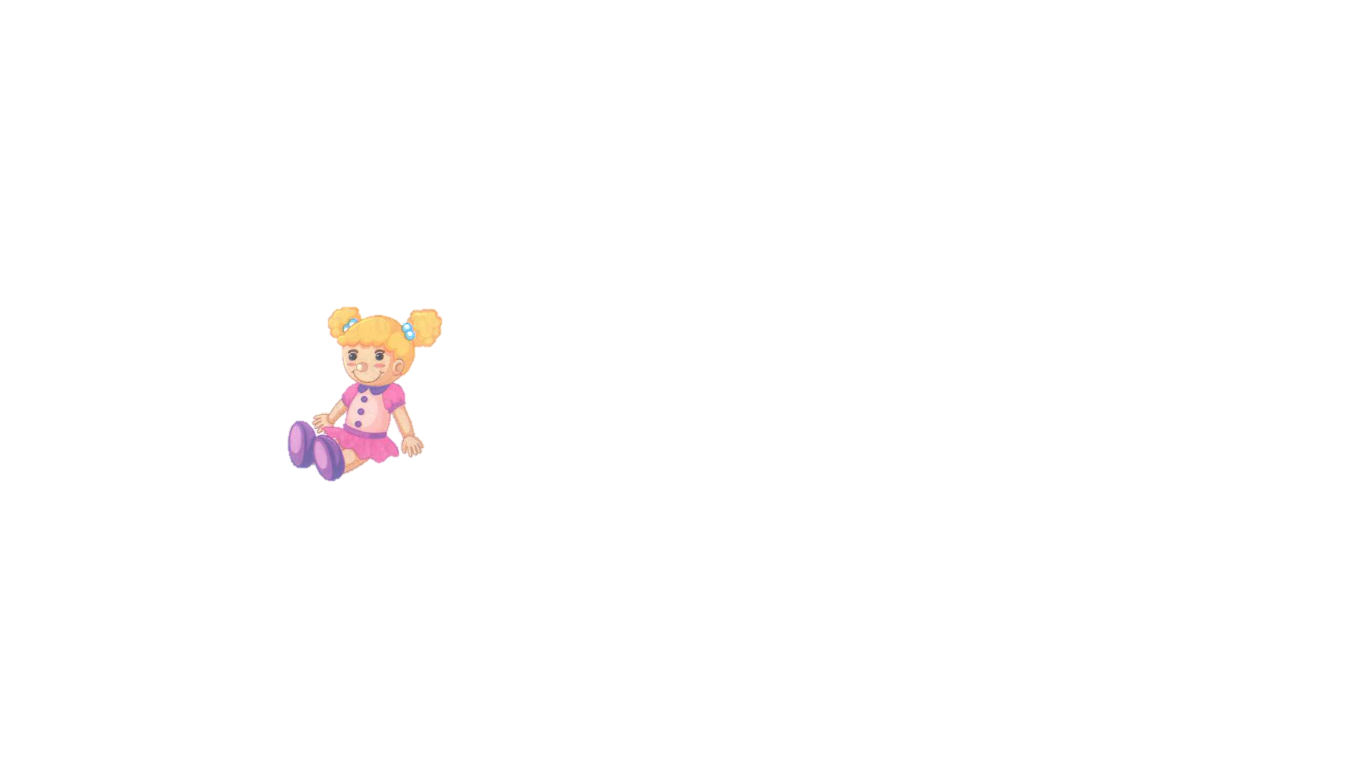 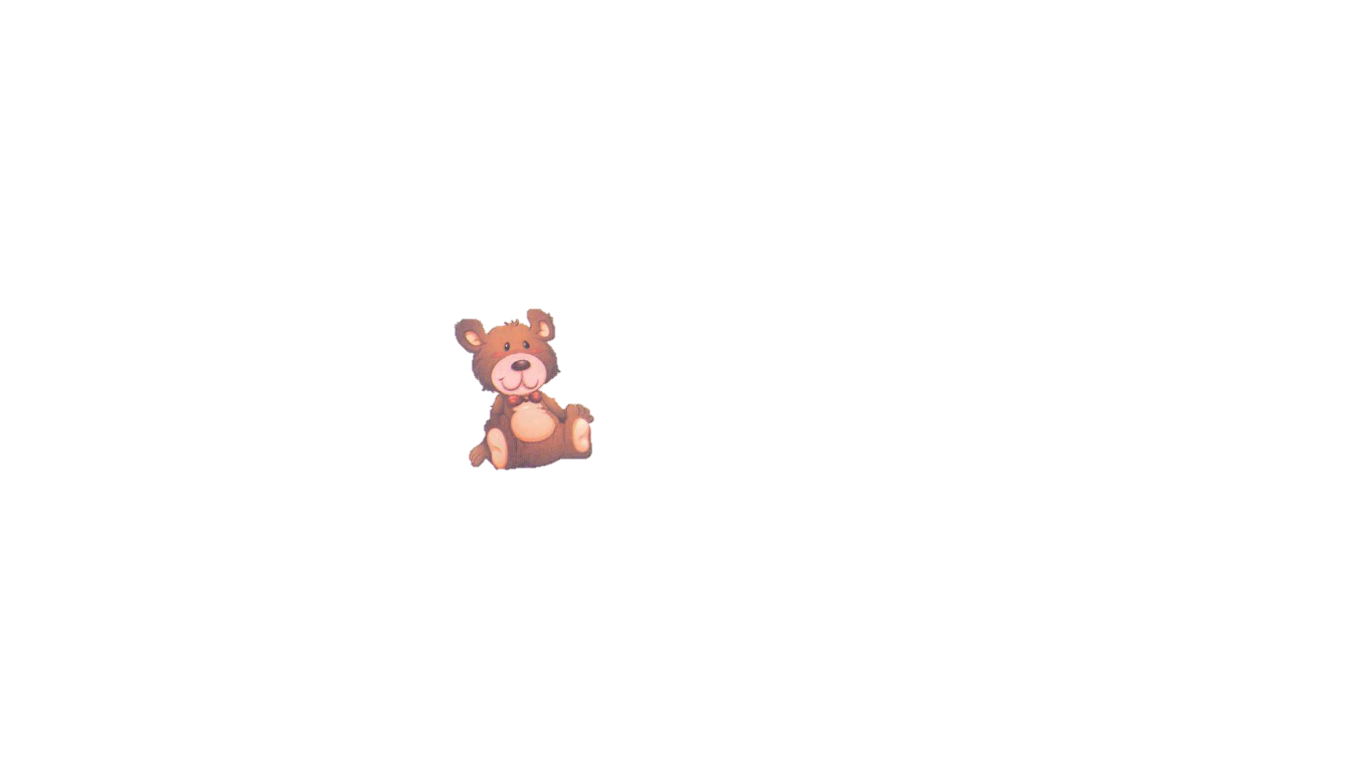 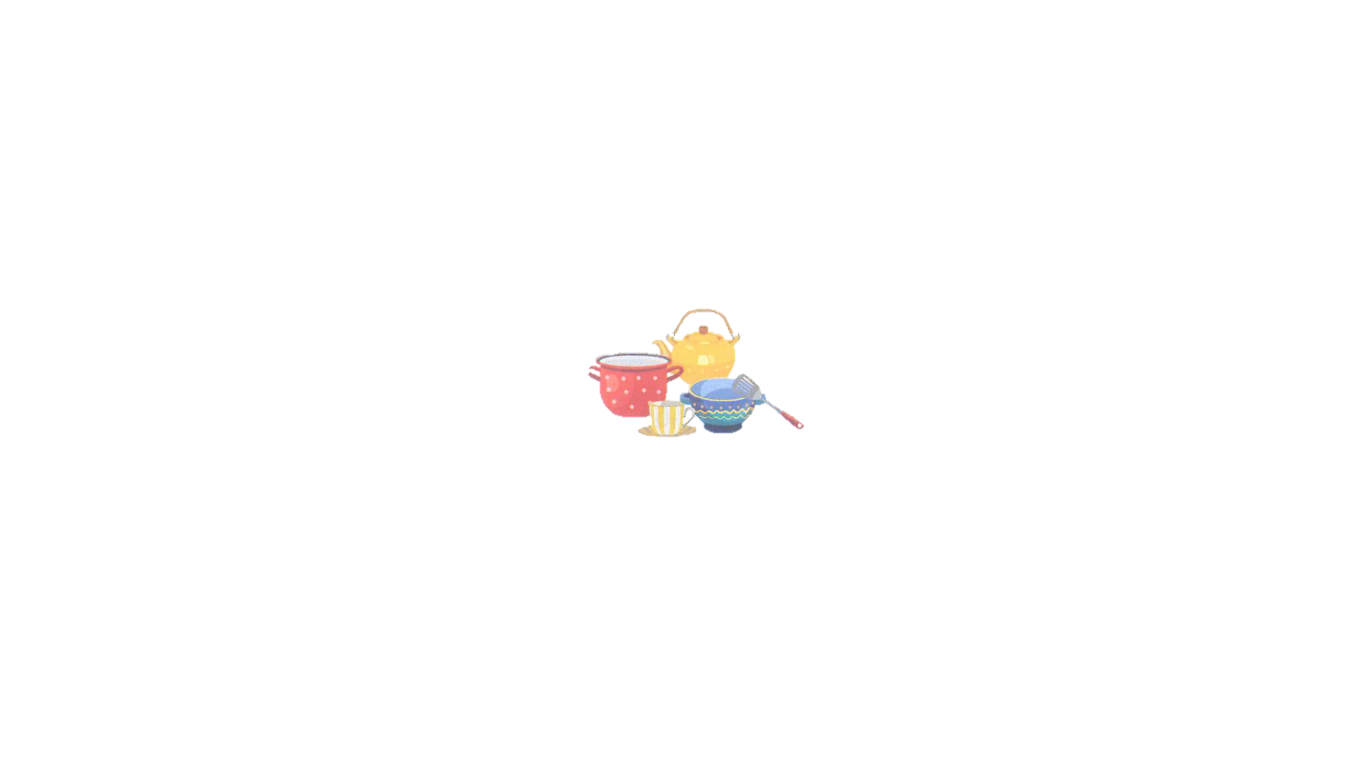 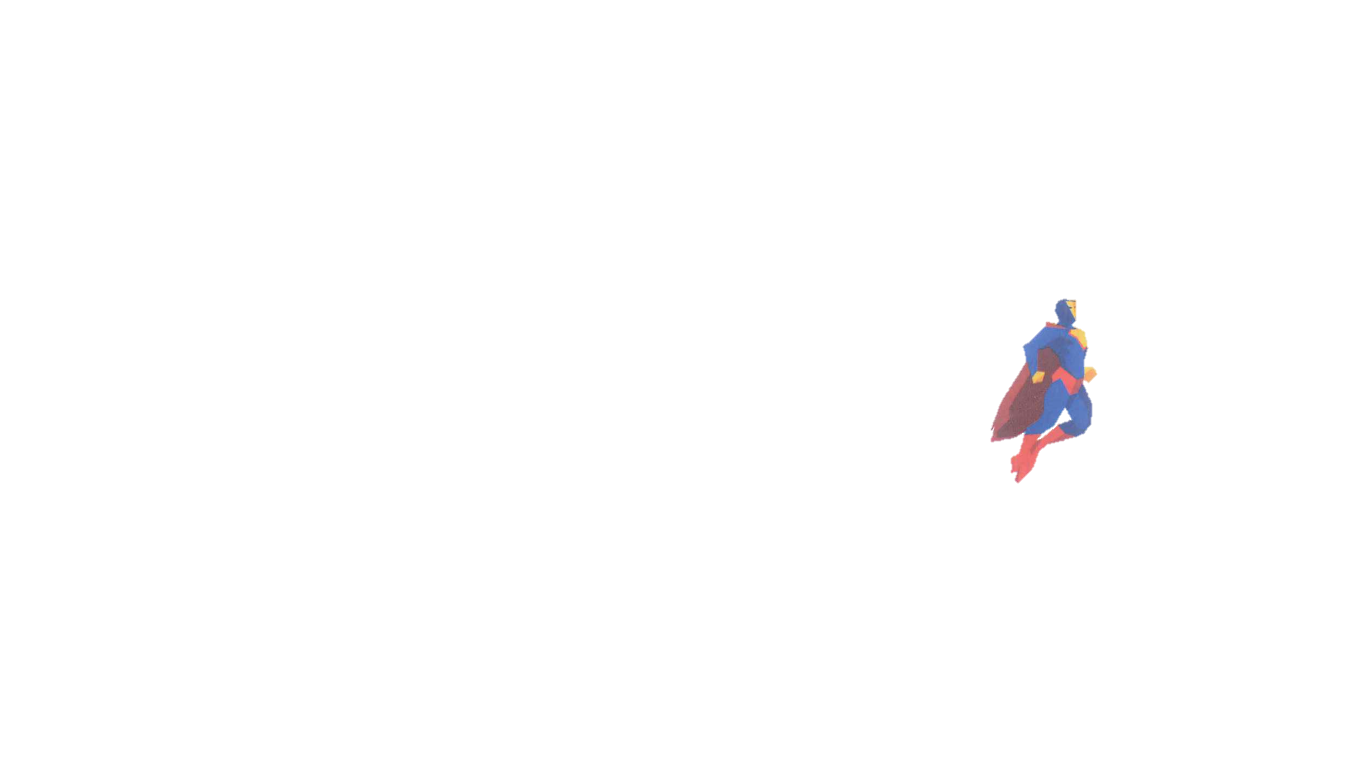 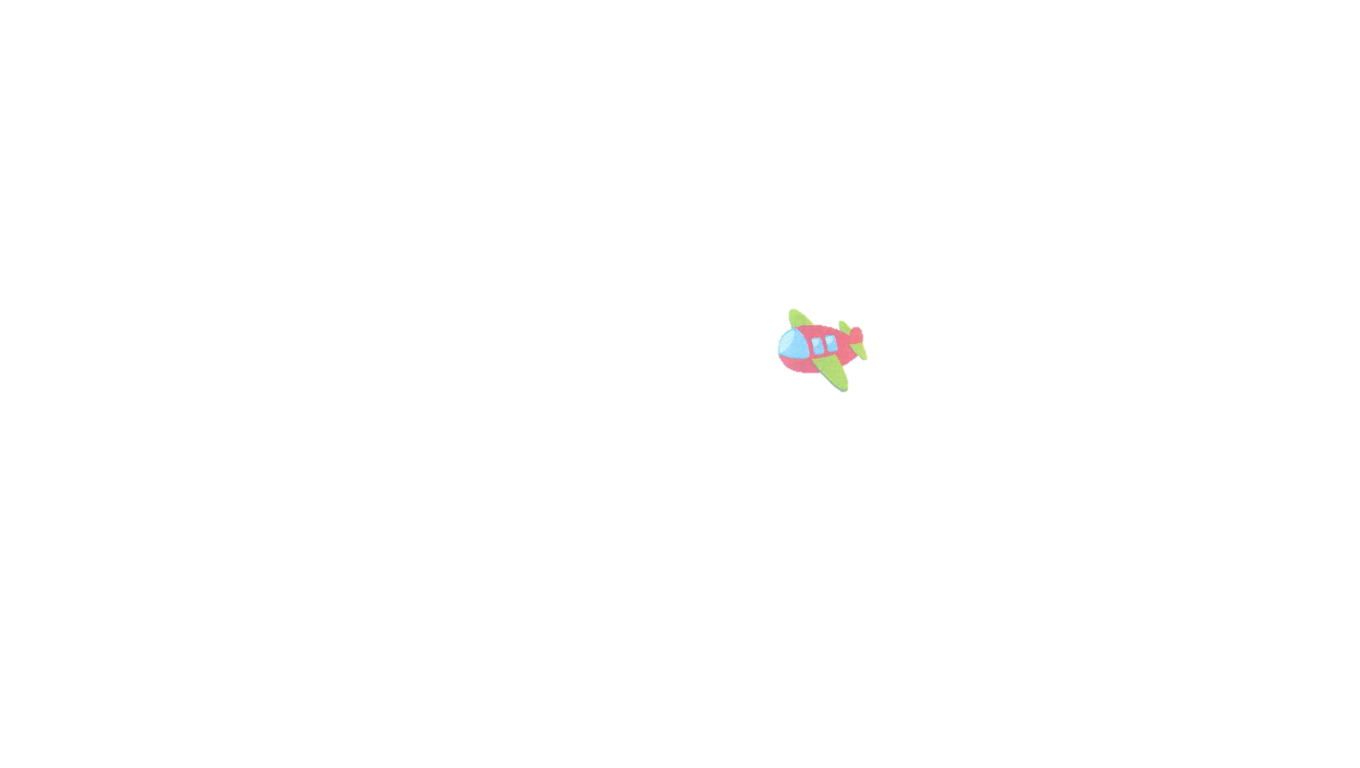 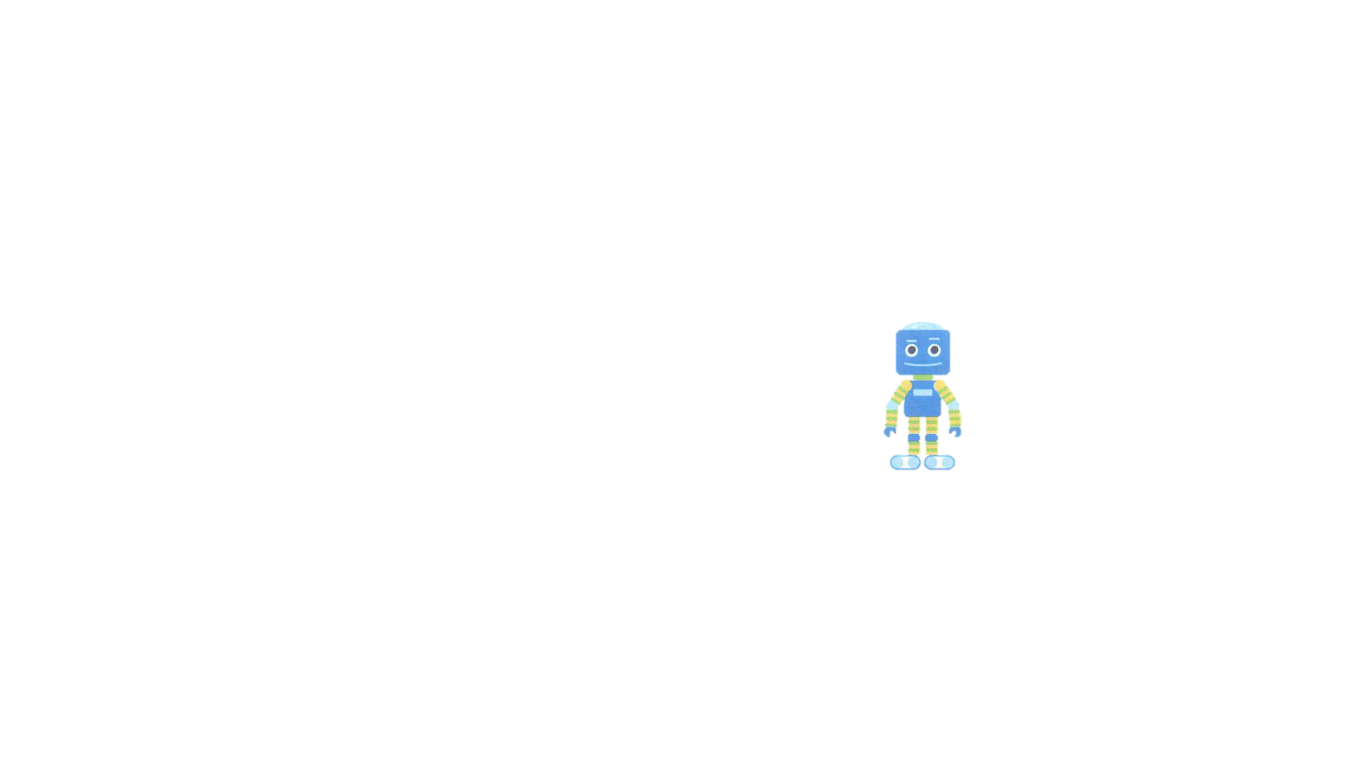 Gợi ý
1. Đồ chơi có đặc điểm gì?
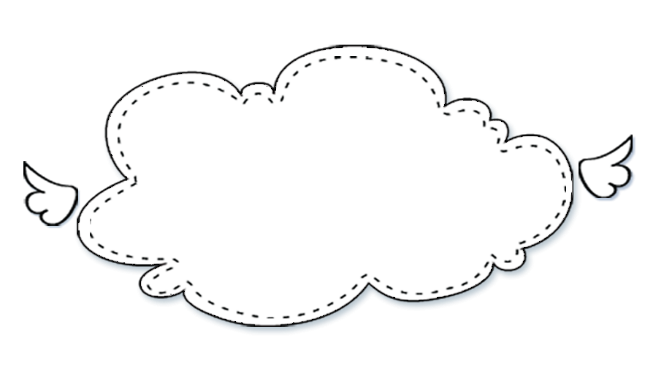 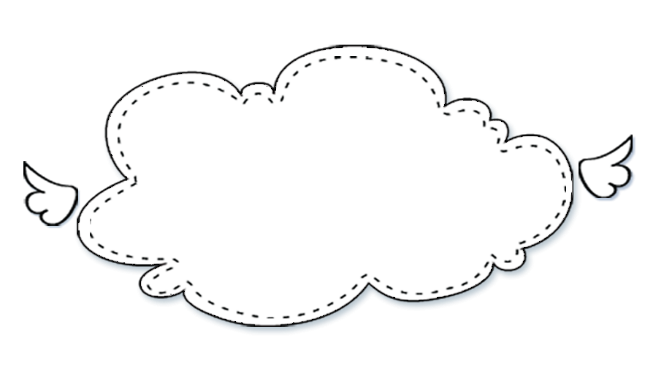 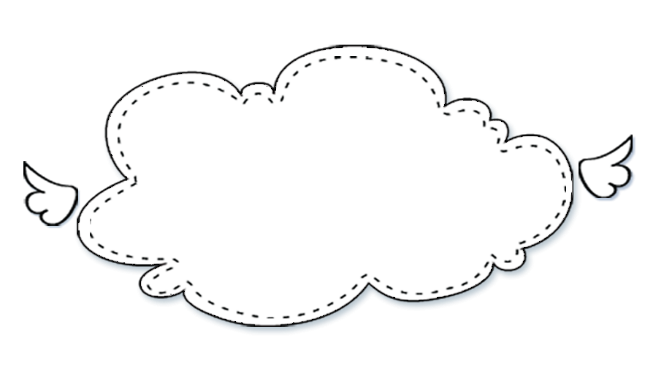 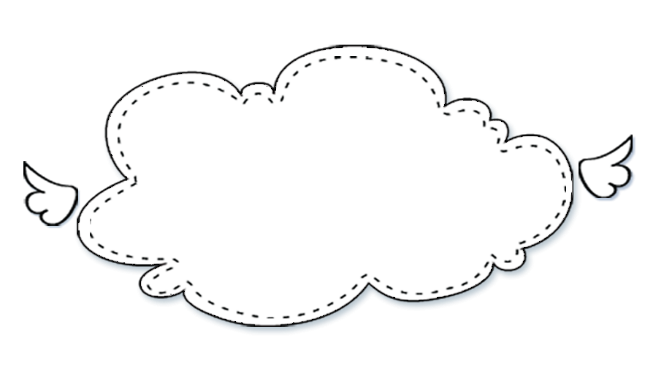 Chất liệu
Hình dạng
Kích thước
Màu sắc
2. Đồ chơi đó được chơi như thế nào?
3. Vì sao em thích đồ chơi đó?
Trình bày
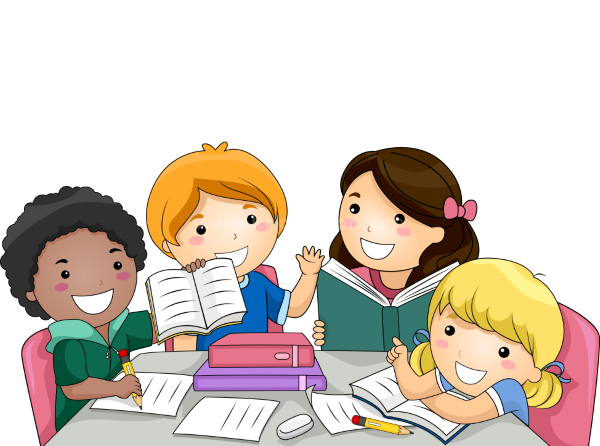 2
Viết 3 – 4 câu tả một đồ dùng học tập của em.
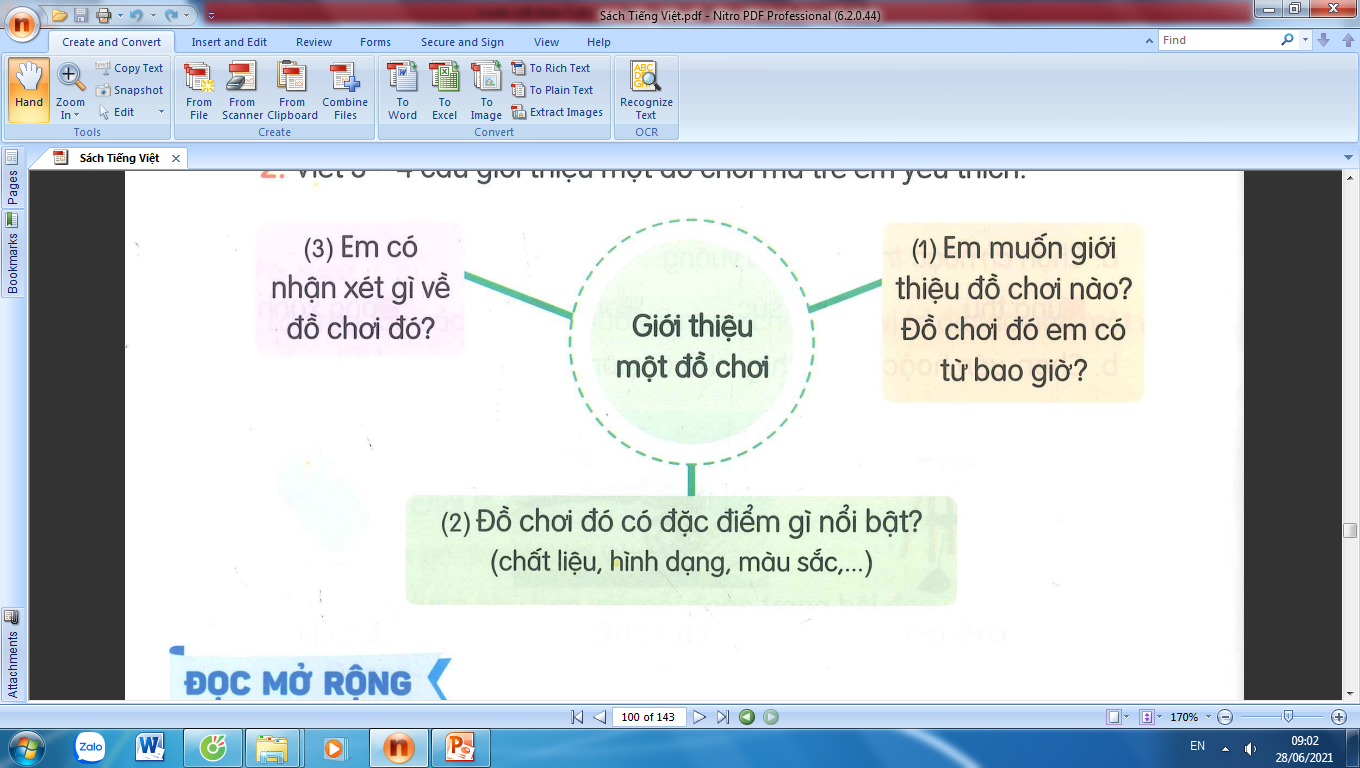 Vào dịp nghỉ hè, bố đã tự tay làm một chiếc diều cho em. Chiếc diều được làm từ những thanh tre uốn cong, dán giấy mỏng rực rỡ màu sắc. Diều hình cánh bướm. Phần đuôi diều có hai sợi dây dài. Khi bay lên, cánh diều chao liệng, đuôi diều phấp phới tung bay. Em yêu chiếc diều nhỏ xinh này lắm.
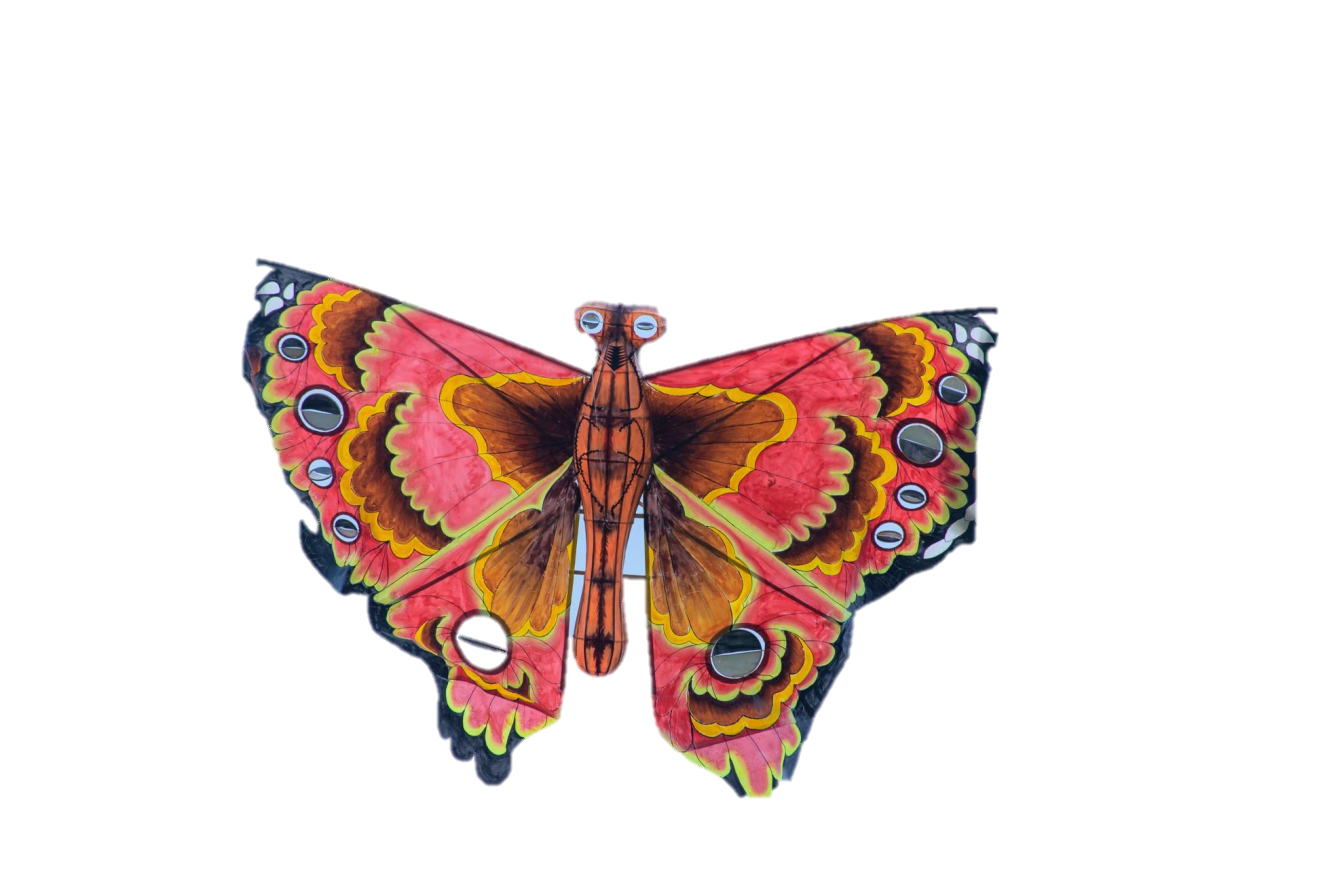 Em rất thích đồ chơi gấu bông của em. Đó là món quà mẹ mua cho em nhân dịp sinh nhật. Chú gấu bông được làm từ lông mịn, có màu trắng tinh rất xinh xắn. Gấu bông to bằng người em, em có thể dùng ôm khi đi ngủ. Với em, gấu bông như một người bạn đồng hành và chơi đùa cùng với em. Em rất yêu quý món đồ chơi này và sẽ giữ gìn nó thật cẩn thận.
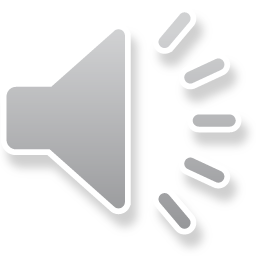 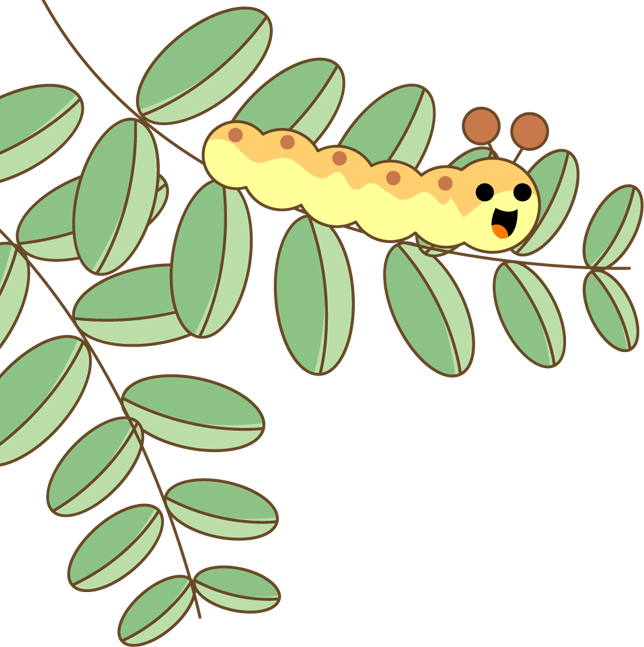 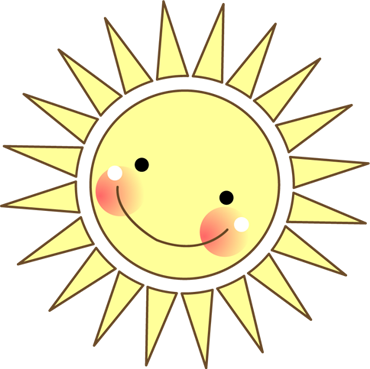 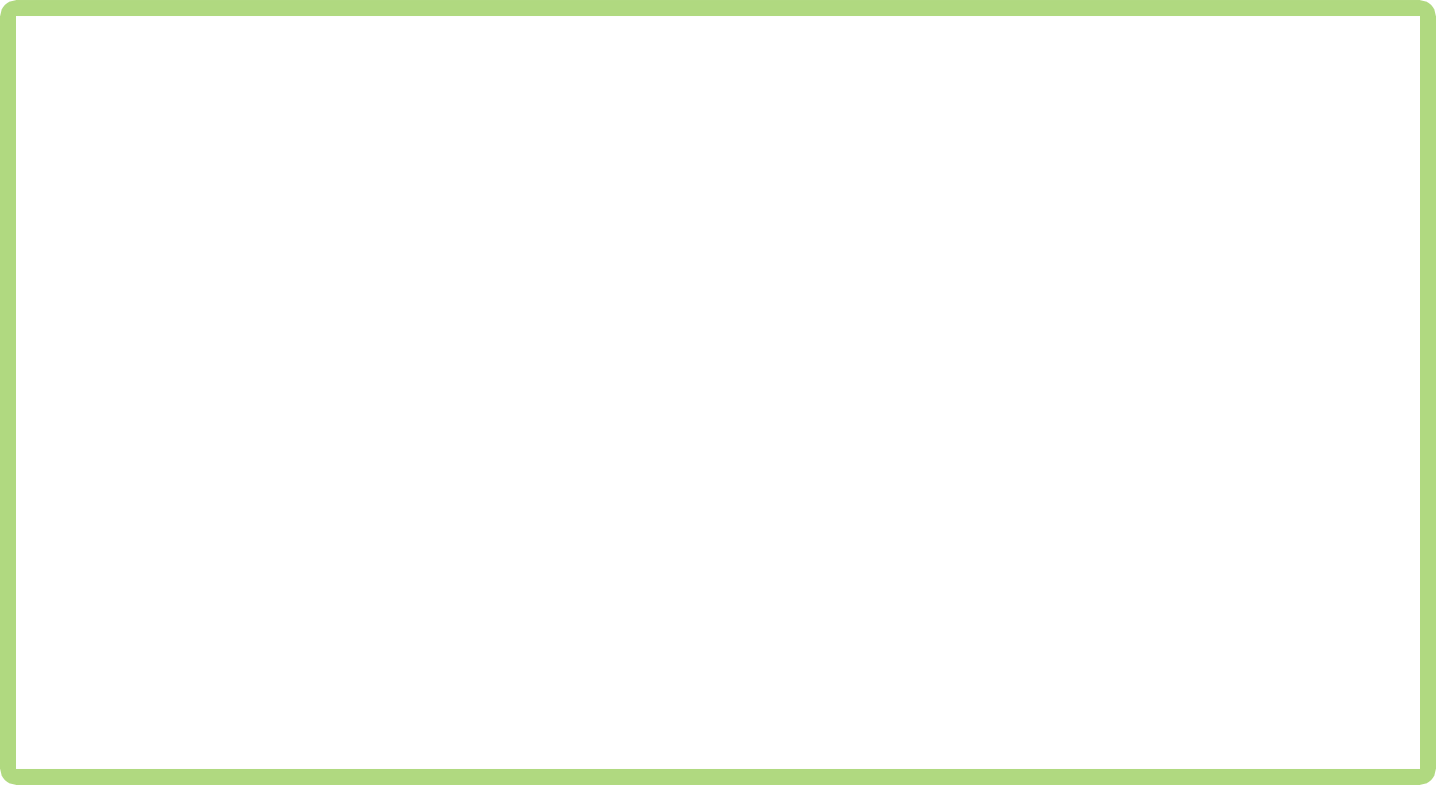 Tạm biệt và hẹn gặp lại 
các con vào những tiết học sau!
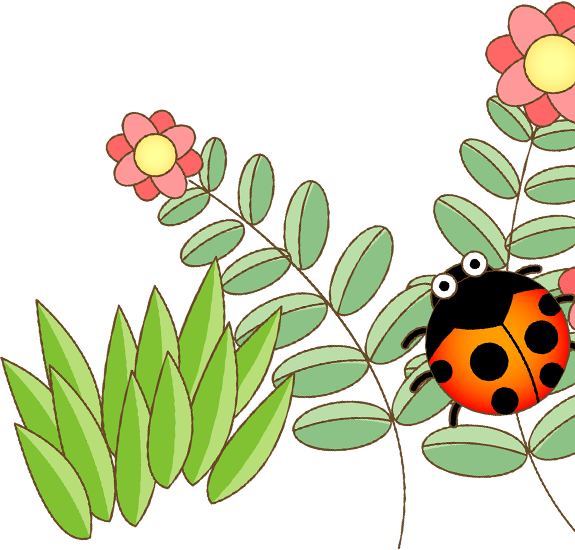 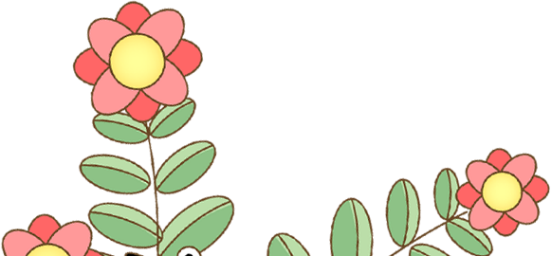 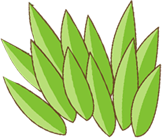 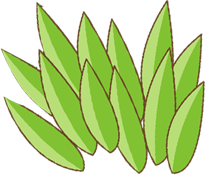 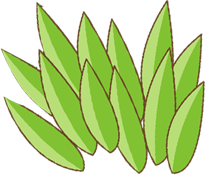 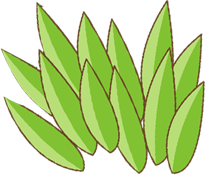 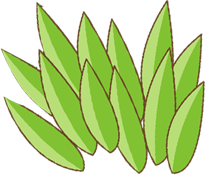 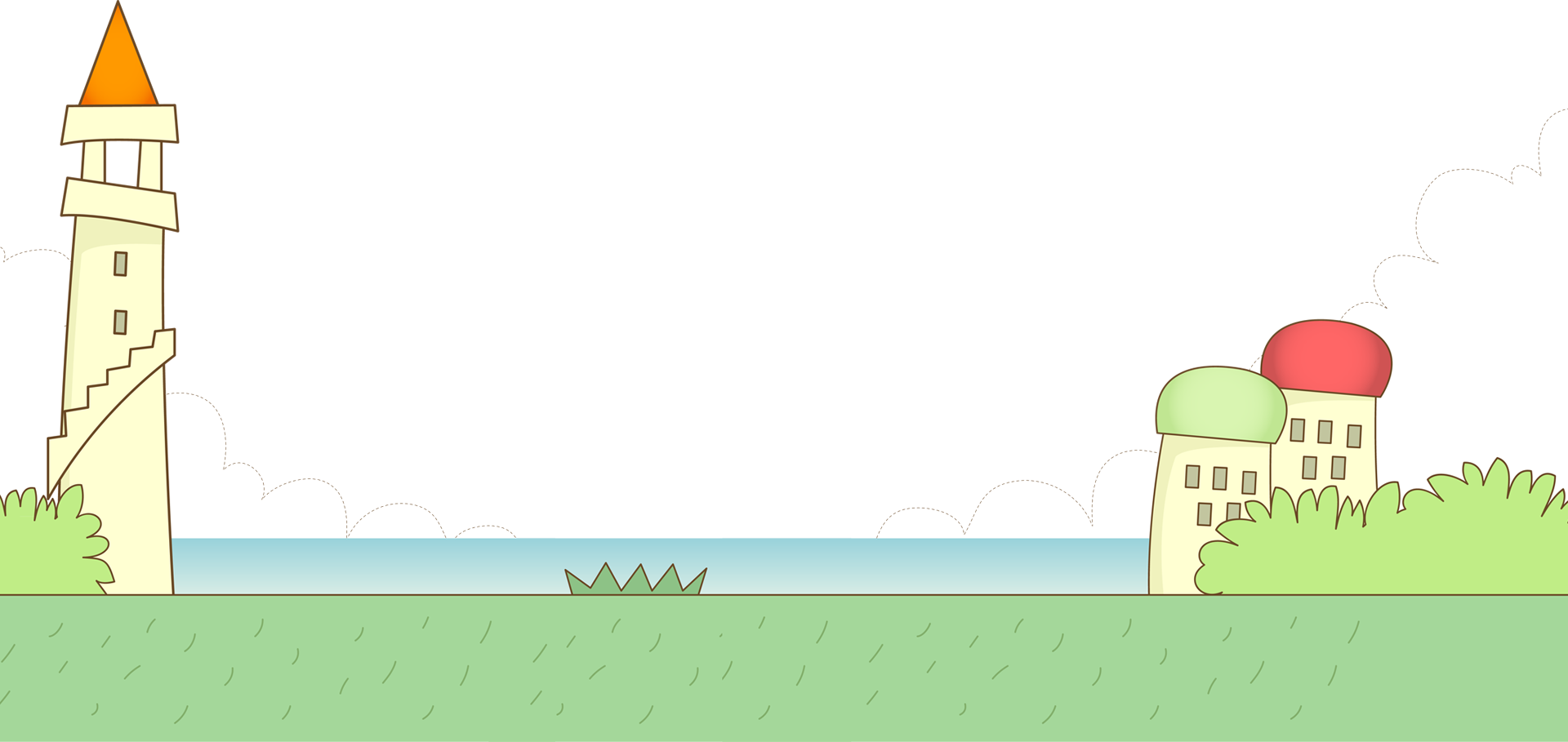